Prostor
Co je prostor? Co je prázdno?
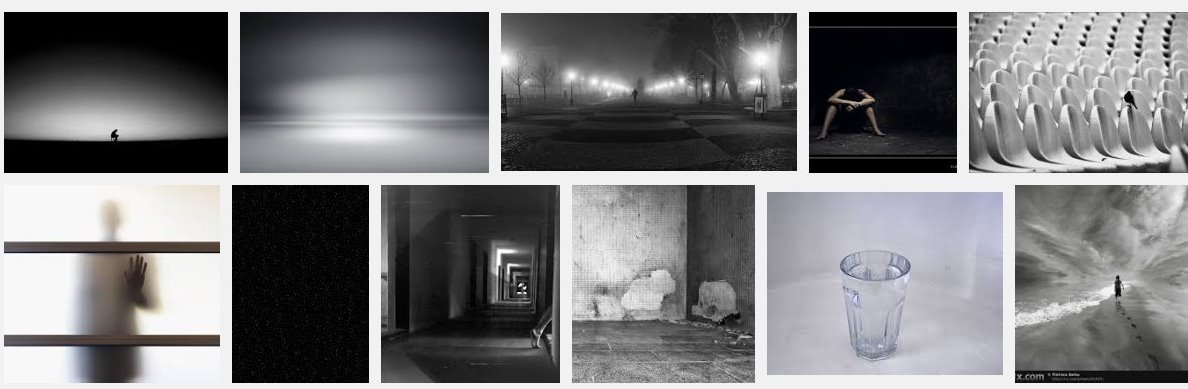 Co je prostor? Co je prázdno?
Rekapitulace konceptů
Intuitivní pojetí prostoru
Absolutní prostor
Prostor jako a priori
Prostor jako myšlenková konstrukce (pozitivismus)
Prostor jako vztah (relační pojetí)
Kde jsou věci, když jsou na svém místě?
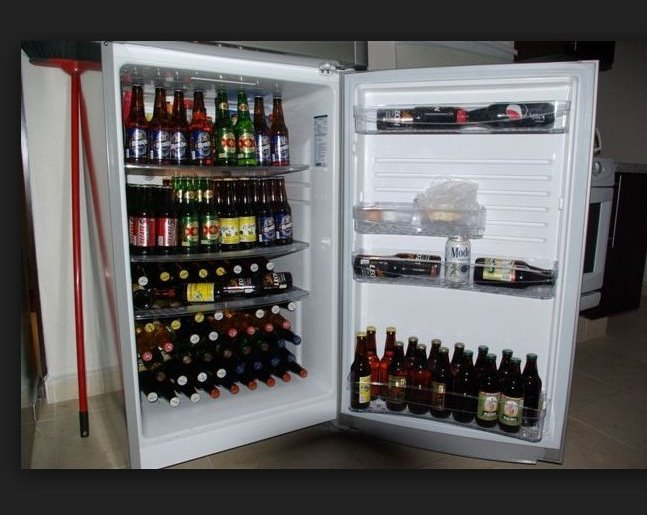 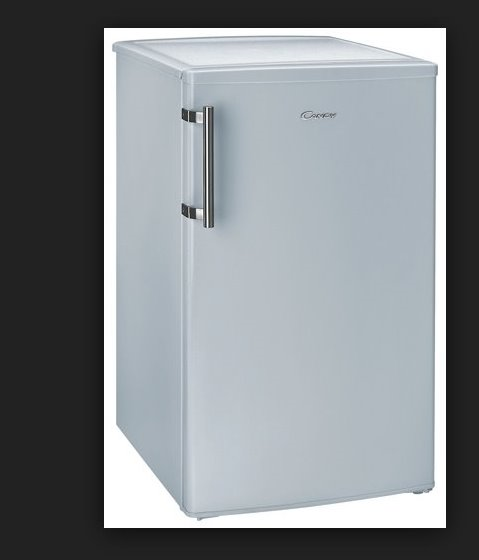 Kde jsou věci, když jsou na svém místě?
řád
funkce
hodnota
Jak se z prostoru stane prostředí
Perceptuální prostor
Prostor a prostředí
Fyzika a geometrie
Fyzika a geometrie
Zakřivený prostor
Ohyb světla – zakřivený prostor
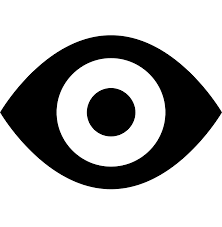 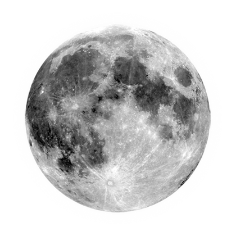 Einsteinova zdviž
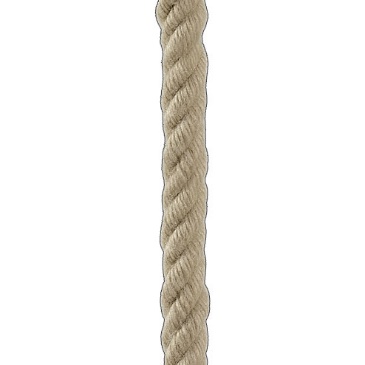 Einsteinova zdviž
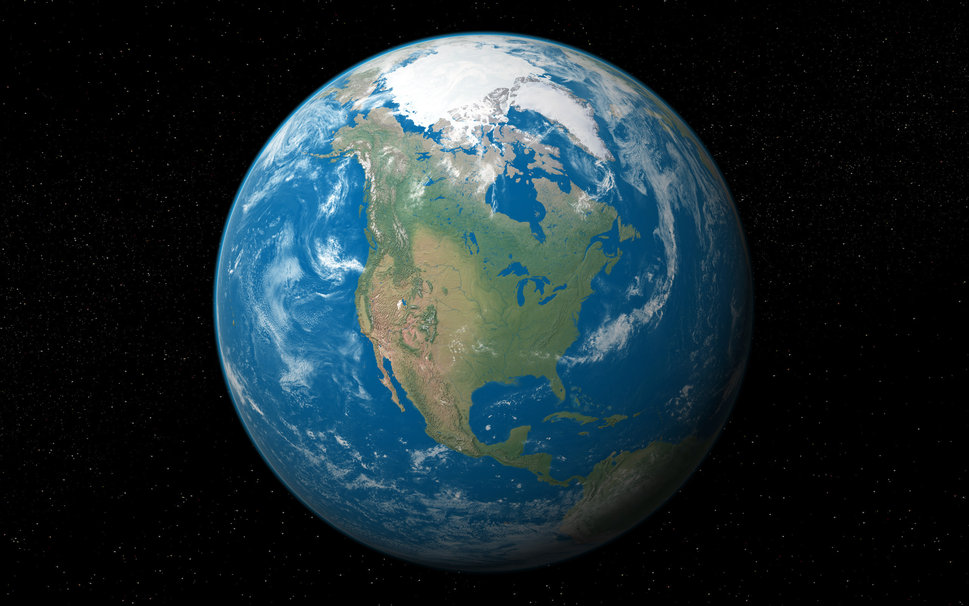 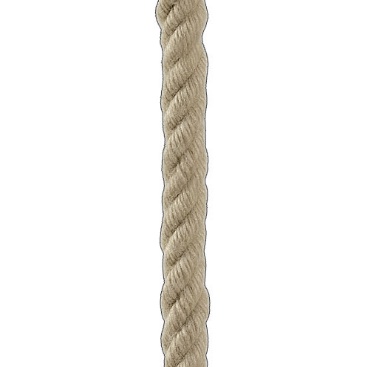 Einsteinova zdviž
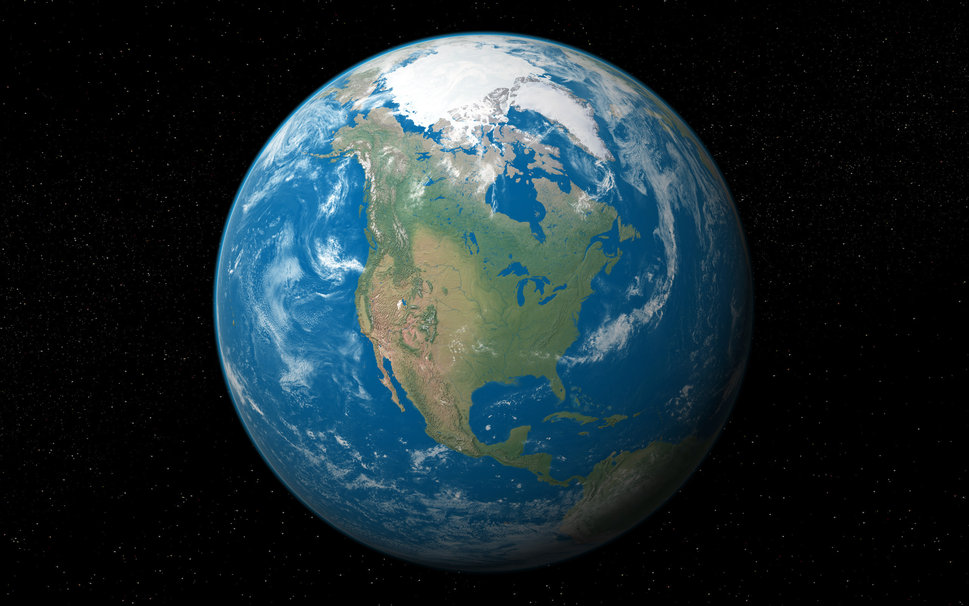 Závěry OTR
Totožnost gravitační a setrvačné hmotnosti
Zákony jsou identické v každé vztažné soustavě
Konečná rychlost šíření gravitace


Nikoli změny v prostoru > změny prostoru samotného
Konečnost a nekonečnost prostoru
aktuální a potenciální nekonečno
špatné nekonečno
reálné nekonečno 

metrika a topologie
D O
M I N C U V Z L S J
T E F Y 
H A K
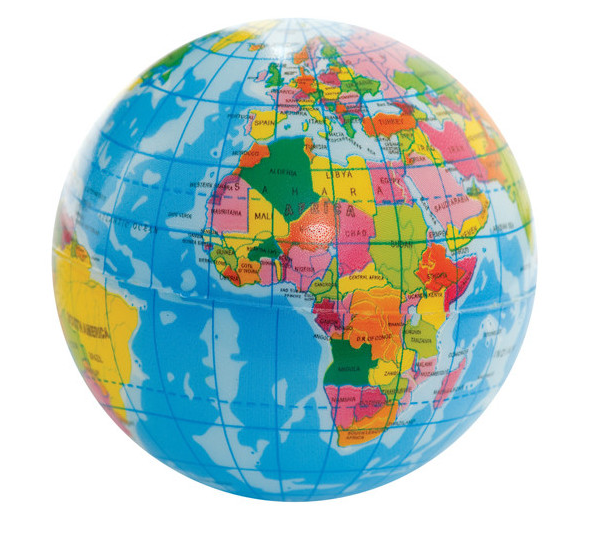 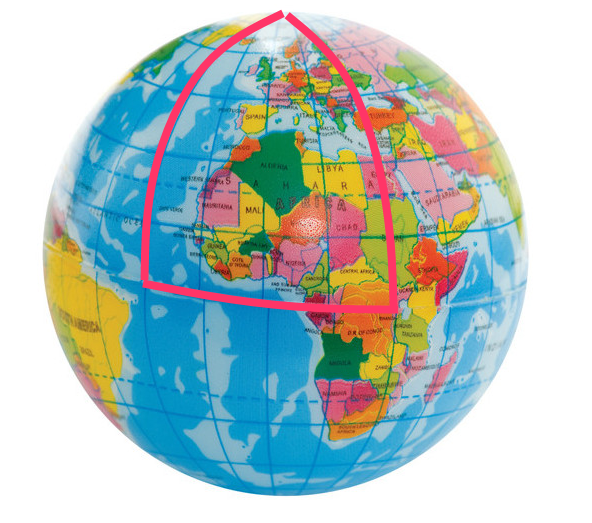 Zakřivený prostor
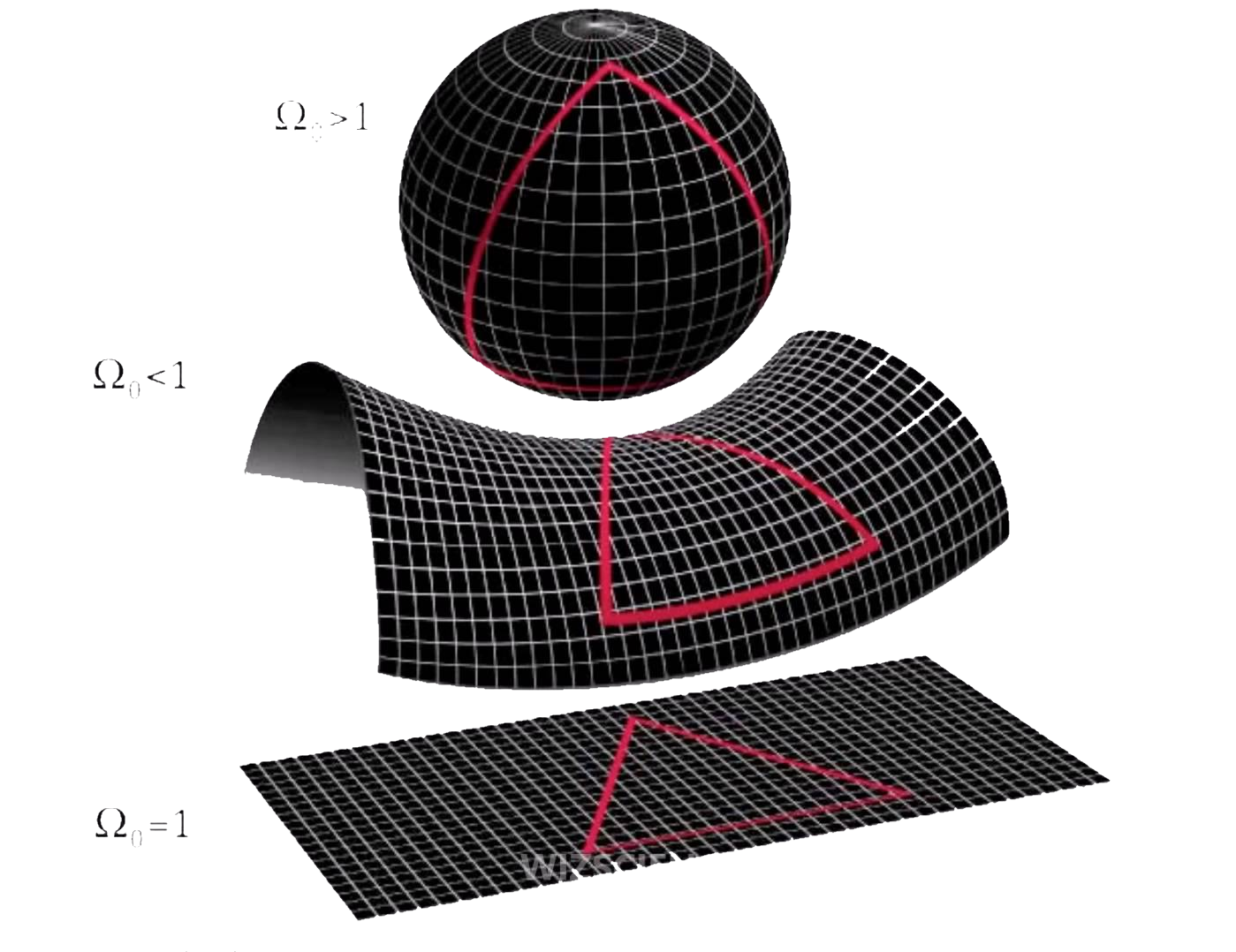 Zakřivený prostor